Hunter - Gatherers
3-1
Paleolithic Age
“Old Stone” - Greek

Stone Age – stones were used to make tools and weapons

2.5 millions years ago – 8000 B.C.

4,500 earlier than recorded time
Survival
Moved in search of food

Nomads – moved from place to place to survive

Groups (bands) of 20-30
Survived by hunting and gathering

Bison, wild goats, reindeer, fish

Nuts, berries, fruit, green plants, wild grains
Food
Men – hunted 
Used clubs to drive animals off cliffs
Later developed traps and spears

Women – took care of children
Gathered food
Equal relationship between man and woman

Both made decisions

Hunted in monogamous pairs
First families
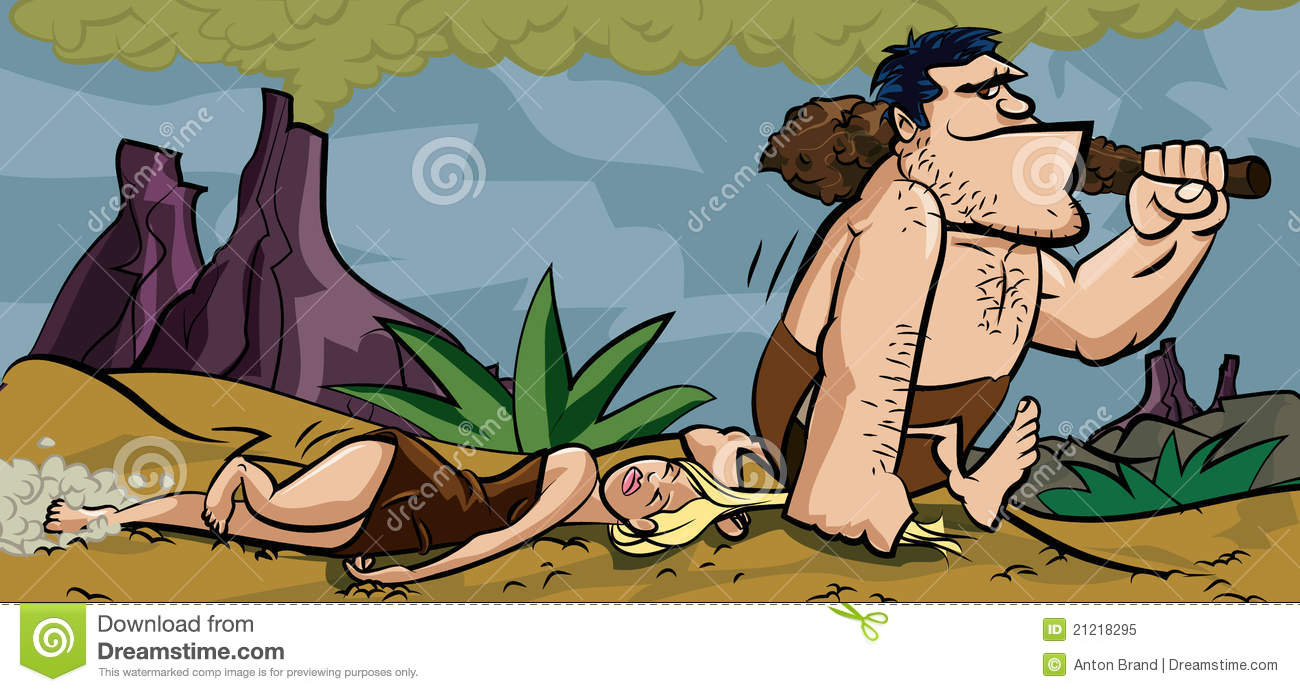 Tools
Technology – ability gained by the use of knowledge

Used flint for cutting

Later:
Axes
Spears and bows
Harpoons
Needles from bones
Shelter
Clothes from animal skins

Natural shelters

Tents – skins, brush, wood

Wooly mammoth bones for frames
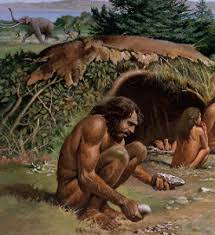 Fire
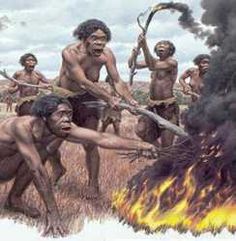 Warmth

Light

Scare animals

Cook – easier to digest and tastes better

Smoked meats – preserved
Fire
Rubbing sticks together

Iron pyrite – sparks

YOUTUBE - Primitive Technology: Cord drill and Pump drill
Language
Communicated first with sounds and gestures

Spoken language was constantly growing and changing

New experiences = new words
Art
Lascaux caves in France

Rock crushed with animal fat

Record of history
Enjoyment
Good luck
Ice Age
Long periods of extreme cold that affected all of Earth

Most recent – 100,000 years ago
Large glaciers grew

Ocean levels dropped
Land Bridge
Connected N. America to Asia

Allowed migration of people
Humans had to adapt to cold

Ate more fat

Better shelters

Fire

Warm clothes